ФГБОУ ВО КрасГМУ им. проф. В.Ф. Войно-Ясенецкого Минздрава России Кафедра лучевой диагностики ИПО
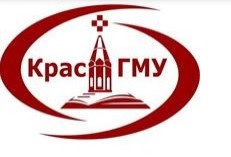 Спортивные травмы грудной клетки.
(часть 1)
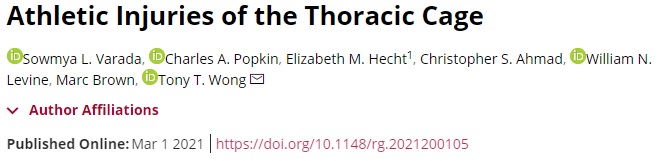 Выполнил: ординатор кафедры лучевой диагностики ИПО Лобков Герман Павлович
Красноярск, 2022 г.
Вступление
Скелетно-мышечная травма грудной клетки может быть получена как в результате прямой травмы, так и в результате чрезмерной нагрузки. 

Среднегодовое число травм, связанных со спортом в США составляет 8,6 миллионов, половина из которых требует медицинскую помощь. 

Растущий уровень занятий спортом может привести к более высокой распространенности травм, требующих диагностики и лечения.
Травмы мягких тканей.
Грудные мышцы могут быть повреждены либо прямой травмой, либо острым растяжением (косвенная травма). 

Клинически оба типа проявляются региональной болью, отеком, слабостью пораженной мышцы. 

Ушиб может наблюдаться в любой поверхностной мышце, подвергшейся тупой травме. Мышечные волокна повреждаются ударом предмета или сдавливанием подлежащей кости. 

Острое растяжение возникает в результате чрезмерной нагрузки во время эксцентрического сокращения мышцы и обычно наблюдается в мышечно-сухожильном соединении (MTJ), самом слабом месте в связке мышца-сухожилие-кость у молодого человека со зрелым скелетом.
Лучевая диагностика травм мягких тканей.
Рентгенография не информативна.
КТ может применяться для обнаружения наличия гематомы.

Основной метод исследования – МРТ, признаки: 

Очаговый внутримышечный отек; 
Гематома, окруженная интерстициальным кровоизлиянием. 

Внутримышечный отек проявляется в виде сигналов высокой интенсивности на Т2-взвешенных изображениях по ходу мышечных волокон. 

Гематома определяется как округлая масса с переменной интенсивностью сигнала, в зависимости от давности получения травмы.
Функции мышц спины.
Широчайшие мышцы спины выполняют функцию разгибания, приведения и медиальной ротации верхней конечности. 

Широчайшие мышцы спины задействуются, когда поднятая рука приводится, преодолевая сопротивление, чтобы тянуть туловище вверх и вперед, например, во время подтягивания или лазания, при плавании, прыжках в гимнастике, прыжке в волейболе и броске сверху в баскетболе. 

Большая круглая мышца выполняет функцию приведения и медиальной ротации верхней конечности, образуя единую функциональную единицу с широчайшей мышцей спины. 

Хотя эти две группы мышц часто работают вместе, любая из них может быть повреждена по отдельности.
Травмы мышц спины.
Растяжения широчайших мышц спины чаще всего встречаются у профессиональных бейсболистов, хотя может возникать у людей, которые участвуют в любом из ранее упомянутых видов деятельности, а также в борьбе и гольфе. 

Большая круглая мышца повреждается при резком натяжении вытянутой конечности при эксцентрическом сокращении мышцы. Изолированная травма чаще наблюдается у пациентов после катания на водных лыжах.

МРТ признаки варьируют по степени тяжести от внутримышечного отека до полнослойных разрывов с ретракцией.
Травма широчайшей мышцы спины.Т2-взвешенное МРТ-изображение, продольный срез.
Мужчина, 48 лет. Растяжение широчайшей мышцы спины в результате острой травмы, полученной во время занятия в спортзале.  

На продольном Т2-взвешенном МРТ-изображении с подавлением жира определяется: 

Частичный разрыв в мышечно-сухожильном соединении широчайшей мышцы спины с отеком и разрывом мышечных волокон (стрелка).
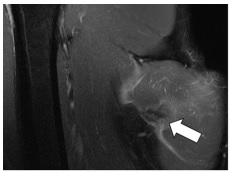 Травма широчайшей мышцы спины.Т2-взвешенное МРТ-изображение, поперечный срез. (продолжение)
Мужчина, 48 лет. Растяжение широчайшей мышцы спины в результате острой травмы, полученной во время занятия в спортзале.  

На поперечном Т2-взвешенном МРТ-изображении с подавлением жира определяется: 

Частичный разрыв в мышечно-сухожильном соединении широчайшей мышцы спины с отеком и разрывом мышечных волокон (стрелка).
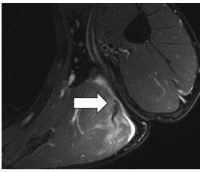 Травма большой круглой мышцы спины.Т2-взвешенное МРТ-изображение, продольный срез.
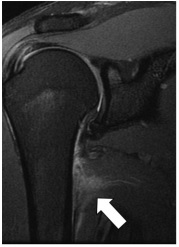 Мужчина, 27 лет. Растяжение большой круглой мышцы в результате травмы при подаче мяча в бейсболе.  

На продольном PD-взвешенном МРТ-изображении с подавлением жира определяется: 

Частичный разрыв большой круглой мышцы с отеком и разрывом мышечных волокон (стрелка).
Травма большой круглой мышцы спины.Т2 МРТ-изображение, сагиттальный срез. (продолжение)
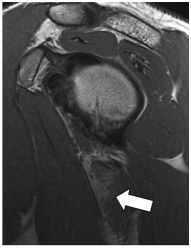 Мужчина, 27 лет. Растяжение большой круглой мышцы в результате травмы при подаче мяча в бейсболе.  

На сагиттальном Т2-взвешенном МРТ-изображении с подавлением жира определяется: 

Частичный разрыв большой круглой мышцы с отеком и разрывом мышечных волокон (стрелка).
Травмы большой грудной мышцы.
Травмы большой грудной мышцы чаще всего связаны с поднятием тяжестей, особенно с жимом лежа.
 
В этом движении плечи повернуты медиально и согнуты вперед, а локти разведены в стороны, чтобы снять вес с груди, когда тело лежит на спине. 

При полном разгибании локтевого сустава головка грудины испытывает максимальное эксцентрическое сокращение. 

Чрезмерная нагрузка на мышцу в этот момент может привести к острому растяжению. 

Разрывы наиболее распространены в месте прикрепления плечевой кости (59%) и мышечно-сухожильном соединении (24%).
Травма большой грудной мышцы.PD-взвешенное МРТ-изображение, поперечный срез.
Мужчина, 43 года. Разрыв сухожилия большой грудной мышцы в результате хоккейной травмы после оперативного вмешательства.  

На поперечном PD-взвешенном МРТ-изображении определяется: 

Полный разрыв (на всю толщину и ширину) сухожилия большой грудной мышцы (стрелка) и растяжение сухожилия двуглавой мышцы (наконечник стрелки).
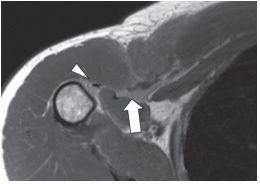 Травма большой грудной мышцы.Т2-взвешенное МРТ-изображение, поперечный срез.
Мужчина, 18 лет. Травма большой грудной мышцы в результате поднятия тяжестей у футболиста средней школы.  

На поперечном Т2-взвешенном МРТ-изображении с подавлением жира определяется: 

Частичный разрыв в мышечно-сухожильном соединении с вовлечением всей головки грудины (стрелка)
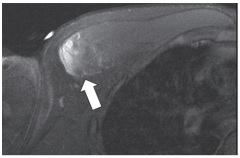 Травма большой грудной мышцы.PD-взвешенное МРТ-изображение, продольный срез. (продолжение)
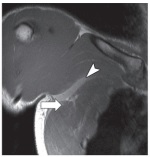 Мужчина, 18 лет. Травма большой грудной мышцы в результате поднятия тяжестей у футболиста средней школы.  

На продольном PD-взвешенном МРТ-изображении определяется: 

Частичный разрыв в мышечно-сухожильном соединении с вовлечением всей головки грудины и прилегающая гематома. (стрелка).
Травма большой грудной мышцы.Т2-взвешенное МРТ-изображение, поперечный срез. (продолжение)
Мужчина, 18 лет. Травма большой грудной мышцы в результате поднятия тяжестей у футболиста средней школы.  

На поперечном Т2-взвешенном МРТ-изображении с подавлением жира определяется: 

Место прикрепления сухожилия большой грудной мышцы к плечевой кости (изогнутая стрелка) остается интактным.
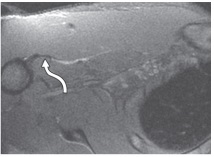 Варианты разрывов сухожилия большой грудной мышцы по ширине и толщине.
Интактное сухожилие; 

Разрыв заднего нижнего сухожилия частичной толщины, неполной ширины; 

Неполный разрыв заднего сухожилия на всю ширину; 

Полнослойный разрыв нижнего сухожилия неполной ширины; 

Полнослойный разрыв по всей ширине.
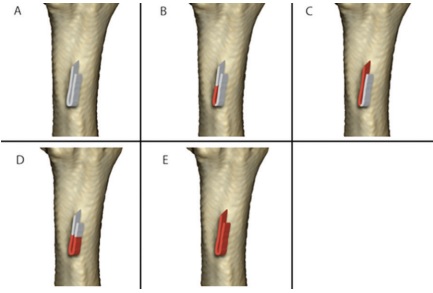 Травмы малой грудной мышцы.
Малая грудная мышца представляет собой небольшую треугольную мышцу, расположенную глубже большой грудной мышцы. 

Начинается от третьего-пятого ребер и прикрепляется к клювовидному отростку лопатки. 

Предназначена для стабилизации лопатки и приведения ее кпереди.

Повреждения этой мышцы, как правило, возникают в результате тупой травмы передней части грудной клетки или плеча. 

Ушибы могут возникать из-за частичных разрывов в мышечно-сухожильном соединении или полнослойных разрывов с ретракцией.

МРТ признаки: жидкость в месте прикрепления клювовидного отростка и вокруг него.
Травма малой грудной мышцы.Т2 МРТ-изображение, сагиттальный срез.
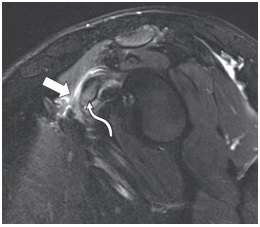 Женщина, 33 года. Ушиб малой грудной мышцы после травмы при столкновении. 

На сагиттальном Т2-взвешенном МРТ-изображении с подавлением жира определяется: 

Отек (прямая стрелка) вокруг места прикрепления малой грудной мышцы к клювовидному отростку (изогнутая стрелка).
Травмы мышц боковой брюшной стенки и межреберных мышц.
Боковая брюшная стенка состоит из трех мышечных слоев: 

поперечной мышцы живота 
внутренней косой
наружной косой. 

Резкое напряжение косых мышц при внезапном скручивании и латеральном сгибании туловища, во время которого внутренняя или наружная косая мышца может подвергнуться сильному эксцентрическому сокращению, может приводить к травме.
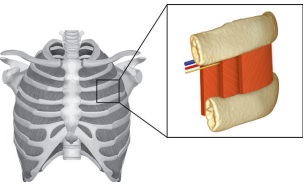 Травма наружной косой мышцы.МРТ-изображение с инверсией-восстановлением, продольный срез.
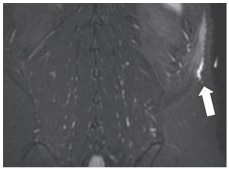 Мужчина, 23 года. Растяжение наружной косой мышцы у профессионального бейсболиста.

На продольном МРТ-изображении с инверсией-восстановлением определяется: 

Частичный разрыв наружной косой мышцы (стрелка) с отеком в покрывающей её фасции.
Травма наружной косой мышцы.PD-взвешенное МРТ-изображение, поперечный срез. (продолжение)
Мужчина, 23 года. Растяжение наружной косой мышцы у профессионального бейсболиста.

На поперечном PD-взвешенном МРТ-изображении с подавлением жира определяется: 

Частичный разрыв наружной косой мышцы (стрелка) с отеком в покрывающей её фасции.
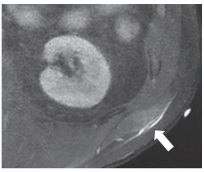 Травма межреберных мышц.Т2-взвешенное МРТ-изображение, продольный срез.
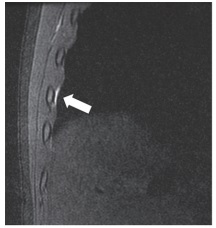 Женщина, 22 года. Растяжение правой внутренней межреберной мышцы у проф. гребчихи.

На продольном Т2-взвешенном МРТ-изображении с подавлением жира определяется: 

Очаговый отек (стрелка) в проекции внутренней межреберной мышцы справа.
Травма межреберных мышц.Т2-взвешенное МРТ-изображение, поперечный срез. (продолжение)
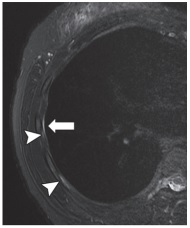 Женщина, 22 года. Растяжение правой внутренней межреберной мышцы у проф. гребчихи.

На поперечном Т2-взвешенном МРТ-изображении с подавлением жира определяется: 

Очаговый отек (стрелка) в проекции внутренней межреберной мышцы справа, межреберные сосуды (стрелки).
Травма внутренней и наружной косой мышц.Т2 МРТ-изображение, продольный срез.
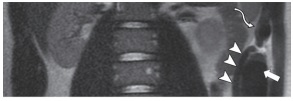 Мужчина, 26 лет. Растяжение внутренней и наружной косых мышц у профессионального бейсболиста.

На продольном Т2-взвешенном МРТ-изображении с подавлением жира определяется:  Отрыв внутренней косой (стрелки) и наружной косой (прямая стрелка) мышц от 11-го ребра (изогнутая стрелка) с окружающим кровоизлиянием.
Травма внутренней и наружной косой мышц.Т2-взвешенное МРТ-изображение, поперечный срез. (продолжение)
Мужчина, 26 лет. Растяжение внутренней и наружной косых мышц у профессионального бейсболиста.

На поперечном Т2-взвешенном МРТ-изображении с подавлением жира определяется:  

Отрыв наружной косой мышцы от 11-го ребра (стрелка) с окружающим кровоизлиянием.
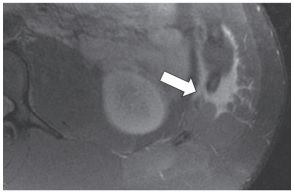 Передняя зубчатая мышца.
Передняя зубчатая мышца состоит из множества лоскутов, которые берут начало от латеральных поверхностей с первого по восьмое ребро и проходят кзади и вверх, прикрепляясь к реберной поверхности медиального края лопатки.  

Мышца функционирует при вращении лопатки вверх, позволяя поднять руки, также отвечает за отведение лопатки (т.е. тягу вперед с ударным движением). 

В спорте играет важную роль в метании, боксе и гребле.

Повреждения различаются по тяжести, с разной степенью отека. В тяжелых случаях может быть полный отрыв от места прикрепления ребра.
Травма передней зубчатой мышцы.Т2-взвешенное МРТ-изображение, поперечный срез.
Мужчина, 25 лет. Растяжение передней зубчатой ​​мышцы у профессионального бейсболиста. 

На поперечном Т2-взвешенном МРТ-изображении с подавлением жира определяется:  

Частичный разрыв передней зубчатой ​​мышцы с очаговым разрывом внутрисуставных волокон на переднебоковом крае мышцы (стрелка) и отеком вдоль грудной стенки кзади.
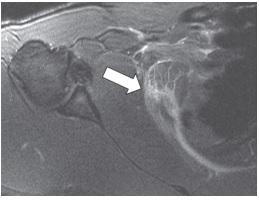 Прямая мышца живота.
Прямая мышца живота представляет собой лентовидную мышцу, начинающуюся от передней поверхности лобкового симфиза и прикрепляющуюся к пятому, шестому и седьмому реберным хрящам и мечевидному отростку. 

Растяжение прямой мышцы живота обычно возникает при подаче в теннисе и, как правило, возникает контр-латерально (т. е. напротив руки с ракеткой). Готовясь к подаче, игрок перемещает ракетку за тело, отводя и вращая наружу плечо и чрезмерно вытягивая позвоночник. Когда ракетку быстро поднимают над головой, гиперэкстензия поясничного отдела быстро меняется на противоположную, а туловище слегка поворачивается.
Травма прямой мышцы живота.Т2-взвешенное МРТ-изображение, продольный срез.
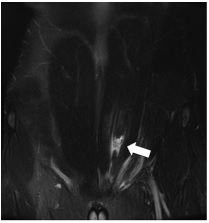 Мужчина, 20 лет. Растяжение нижней левой прямой мышцы живота у профессионального футболиста.

На продольном Т2-взвешенном МРТ-изображении с подавлением жира определяется:  

Частичный разрыв левой прямой мышцы живота с разрывом волокон и наличием жидкости (стрелка).
Травма прямой мышцы живота.Т1-взвешенное МРТ-изображение, поперечный срез. (продолжение)
Мужчина, 20 лет. Растяжение нижней левой прямой мышцы живота у профессионального футболиста.

На поперечном Т1-взвешенном МРТ-изображении определяется:  

Сопутствующее кровоизлияние и асимметричное расширение мышц (стрелка).
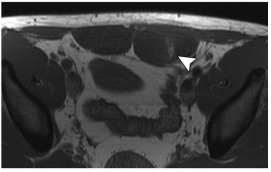 Статья
https://pubs.rsna.org/doi/full/10.1148/rg.2021200105

Sowmya L. Varada, Charles A. Popkin, Elizabeth M. Hecht1, Christopher S. Ahmad, William N. Levine, Marc Brown, Tony T. Wong
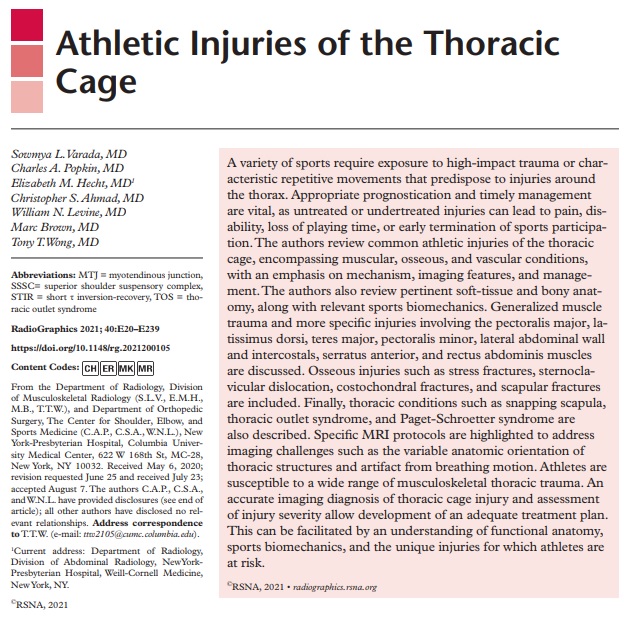 Спасибо за внимание!